Земельный участок по адресу: г. Пермь, Орджоникидзевский район, ул. Менжинского,  уч.1
Кадастровый номер участка – 59:01:0000000:77782
Площадь земельного участка – 15 129 кв.м.
Форма собственности – муниципальная, земельный участок свободен, строений нет;
Площадка расположена в микрорайоне КамГЭС Орджоникизевского района;
Окружение площадки – земельный участок расположен в активно застраиваемом жилом районе с развитой инфраструктурой, в близости магазины «Магнит», «Пятерочка», «Апельсин», «Лион», в пешей доступности  школа с углубленным изучением иностранных языков, с противоположной стороны ул.  Менжинского стадион Молния; МСЧ №6,  городской пляж.
Градостроительный регламент – зона среднеэтажной жилой застройки (Ж- 2);
Вид разрешенного использования – многоквартирные  жилые дома;
Площадка расположена в жилом районе;  
Хорошая транспортная доступность: городская электричка, электропоезда Горнозаводского направления расстояние до о.п. КамГЭС – 200м, расстояние до остановки «ул.Менжинского» – 100м, автобусы №№ 21,22,24,32,58,73,77;
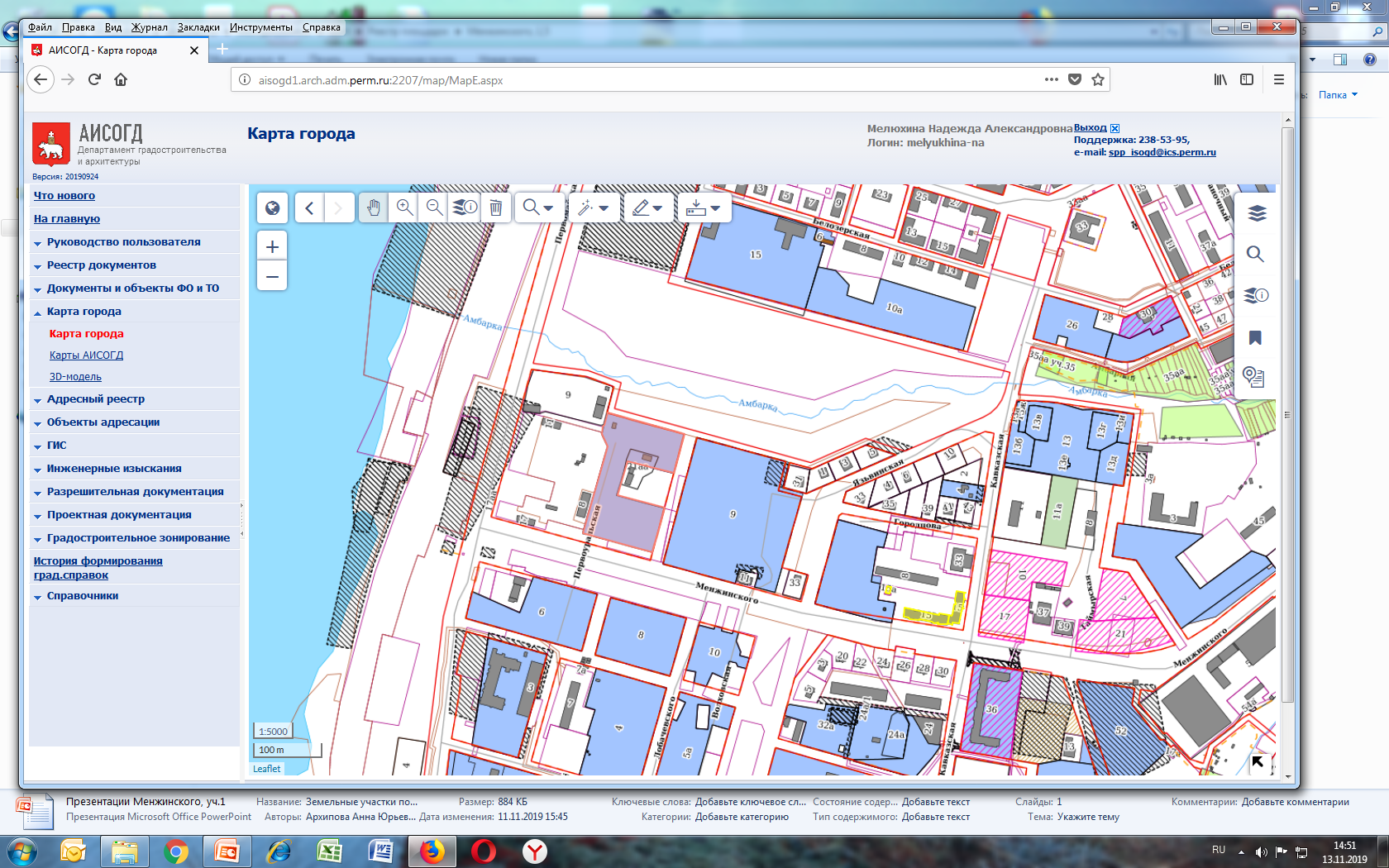 Технические условия подключения
Водоснабжение – необходимо выполнить ряд мероприятий,
 Водоотведение – необходимо выполнить ряд мероприятий;
 Электроснабжение – возможность подключения предполагаемой мощности 864 кВт имеется;
 Теплоснабжение – возможность подключения с тепловой нагрузкой 2,0 Гкал/час имеется;
 Газоснабжение – возможность подключения с предполагаемой нагрузкой 97 куб. м/час  к существующим сетям имеется.